Night and Day
Julia Elpers, MD
March 30th, 2018
Patient Presentation
CC
Left eye swelling, pain, headaches and blurred vision x 4 days

HPI
14 yo AAF with 4 days of 7/10 left eye pain, especially with movement, blurred vision, swelling and headaches. Received migraine cocktail 2 days prior in ED, but eyelid swelling progressed. No recent trauma or infection, but did have cavity filled 10 days prior.
Two similar episodes in the past of left eyelid swelling and proptosis, deemed preseptal cellulitis vs conjunctivitis, improved with topical and oral antibiotics
History
Past Ocular Hx		OS preseptal cellulitis vs 
					conjunctivitis x 2
Past Medical Hx	None
Fam Hx			Sickle Cell Disease (sister)
				Sickle Cell Trait (mother)
Meds			Naproxen, Acetominophen
Allergies			None
Social Hx			(-) tobacco, alcohol, illicits

RoS				(+) poor sleep due to pain
				(-) fevers, weight loss, fatigue
Physical Exam
Physical Exam
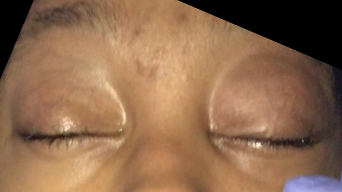 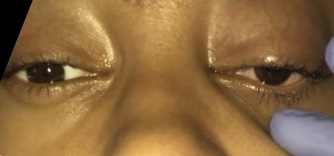 Physical Exam
Emergency Dept. Workup
CBC, CMP
No abnormalities
CRP 
slightly elevated at 1.0 (<1.0mg/dL)
CT Orbits with Contrast
No fat stranding, no abscess
MRI and MRV Brain
No abnormalities including mass lesion or venous thrombus.
Assessment & Plan
14 yo AAF with 4 day history of left eyelid swelling, pain with motility, proptosis, blurred vision and headache.

Differential Diagnosis
Inflammatory
Infectious: preseptal vs. orbital cellulitis
Noninfectious: orbital pseudotumor (*2 prior episodes)
Neoplasm
Lymphangioma

admitted for preseptal vs early orbital cellulitis
IV Vancomycin, Ceftriaxone, and pain control.
Follow daily
Normal Imaging
Hospital Day 2
Pain improved (1/10). Still endorses blurred vision.
Hospital Day 2
Hospital Day 2
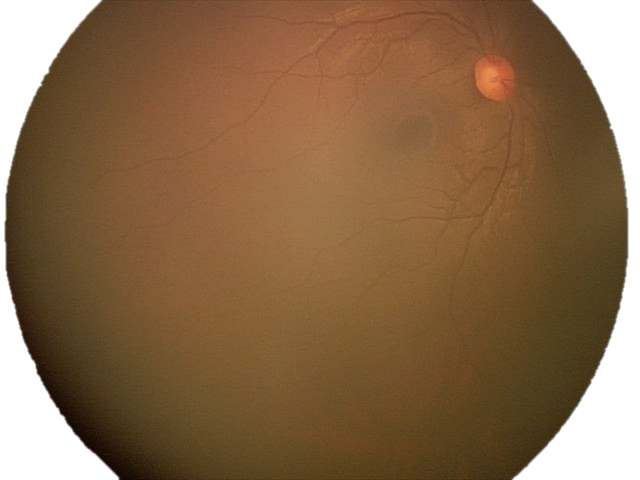 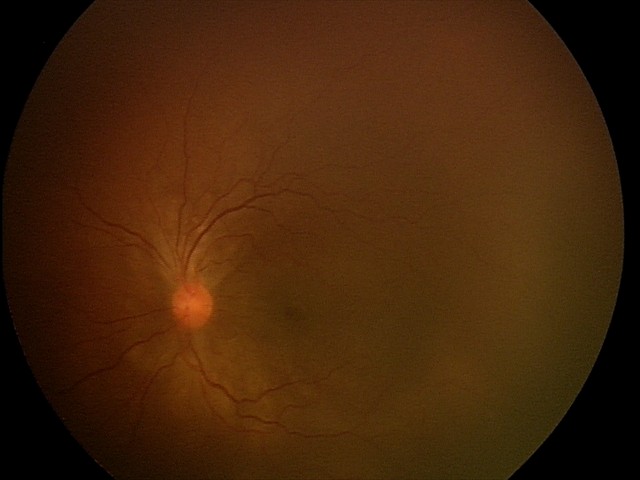 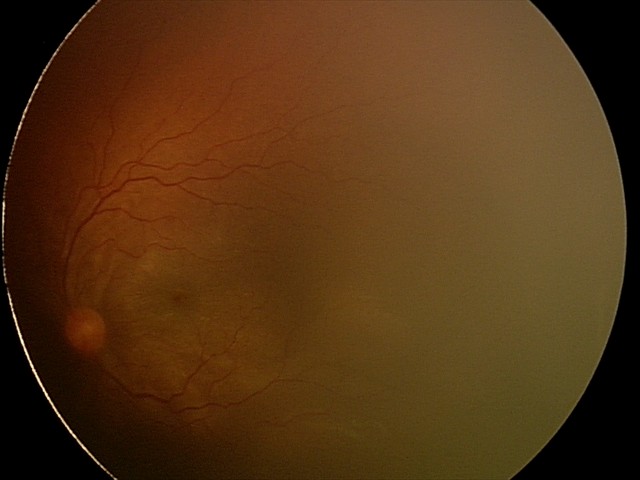 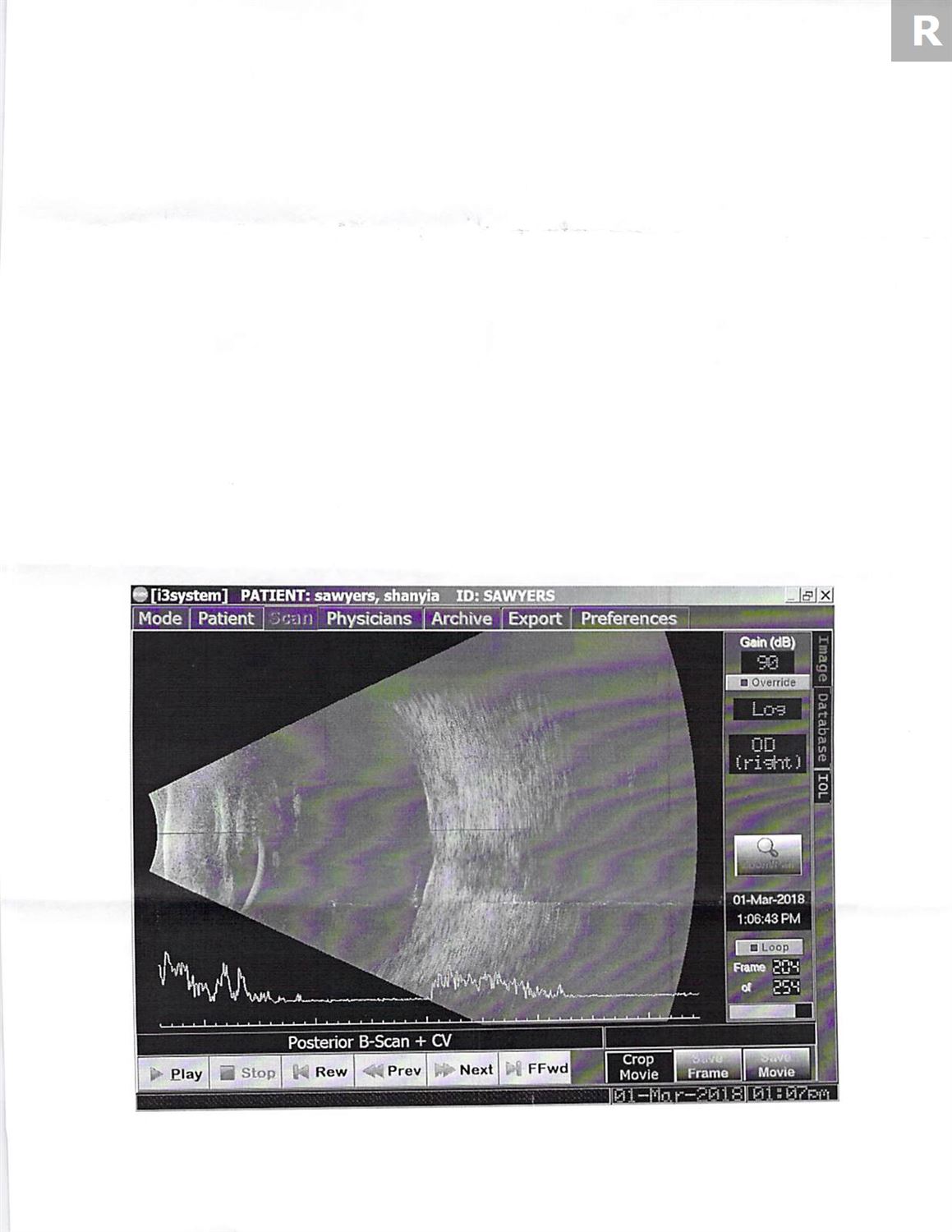 OD
Trace sub-tenon’s fluid
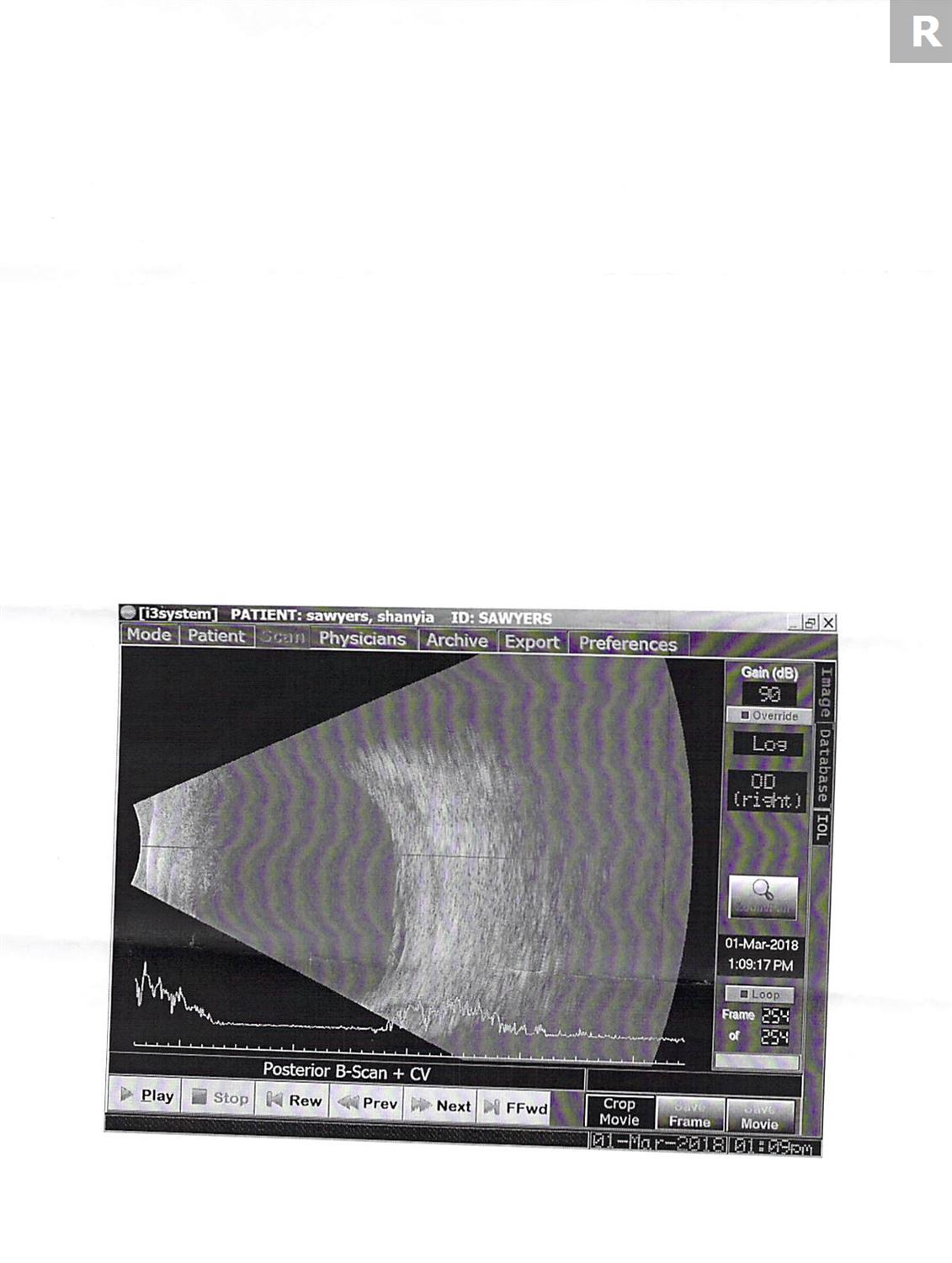 OD
Trace sub-tenon’s fluid
Sub-retinal fluid
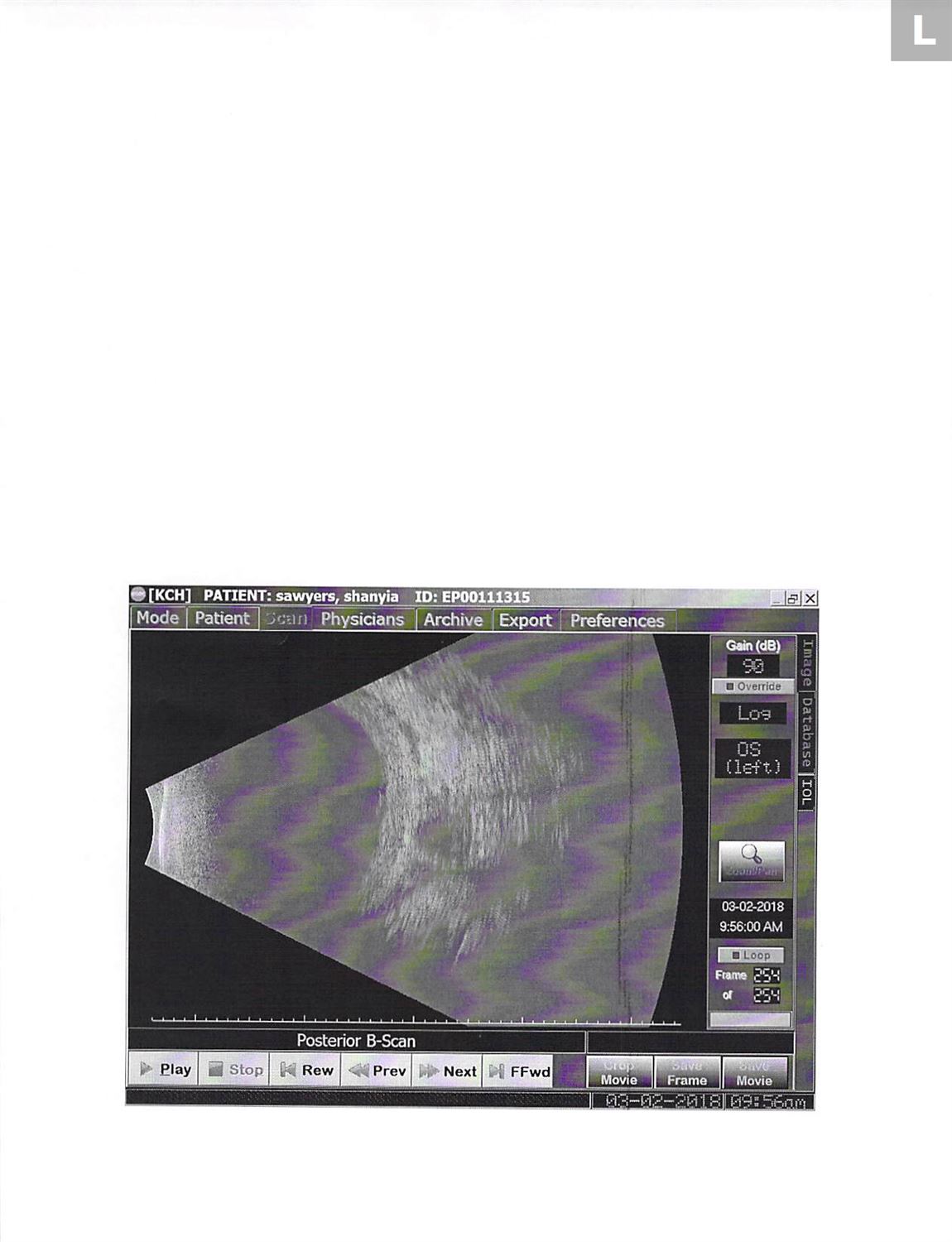 OS
Thickened Choroid
Peri-neural fluid
T
Sign
Sub-tenon’s fluid
OS
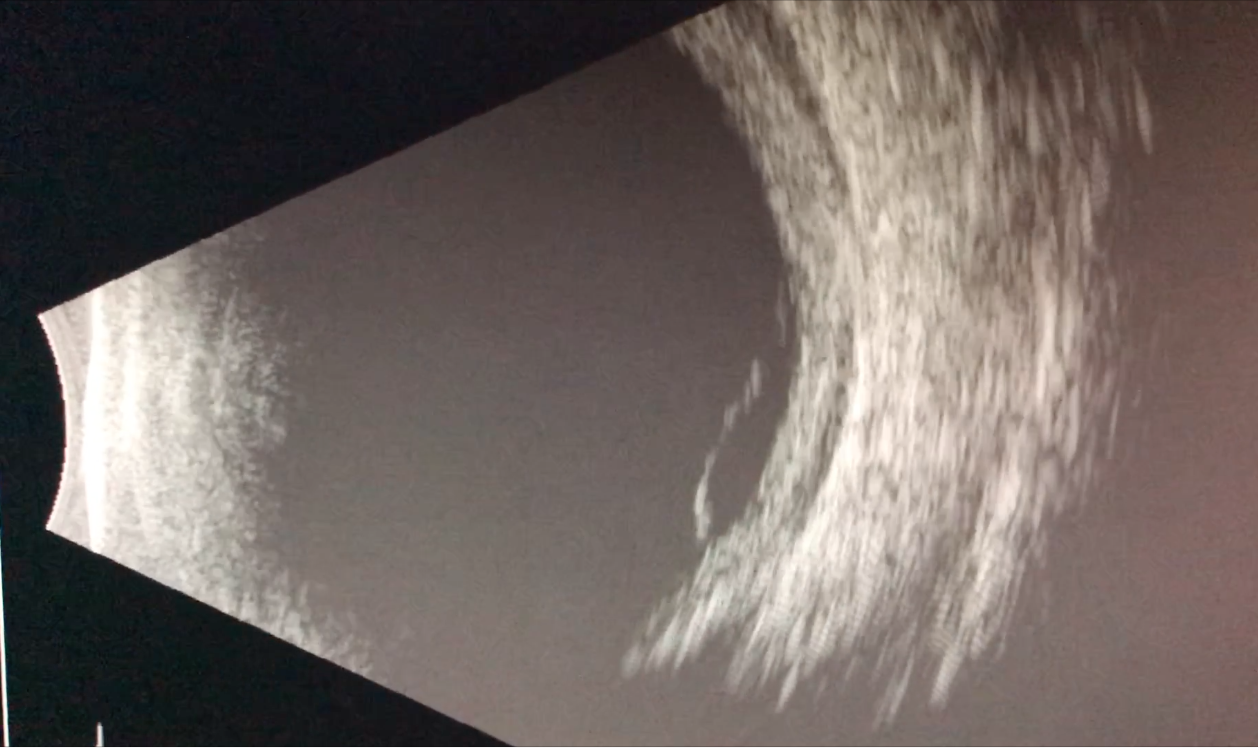 Thickened 
Choroid
Sub-retinal fluid
Sub-tenon’s fluid
Hospital Day 2
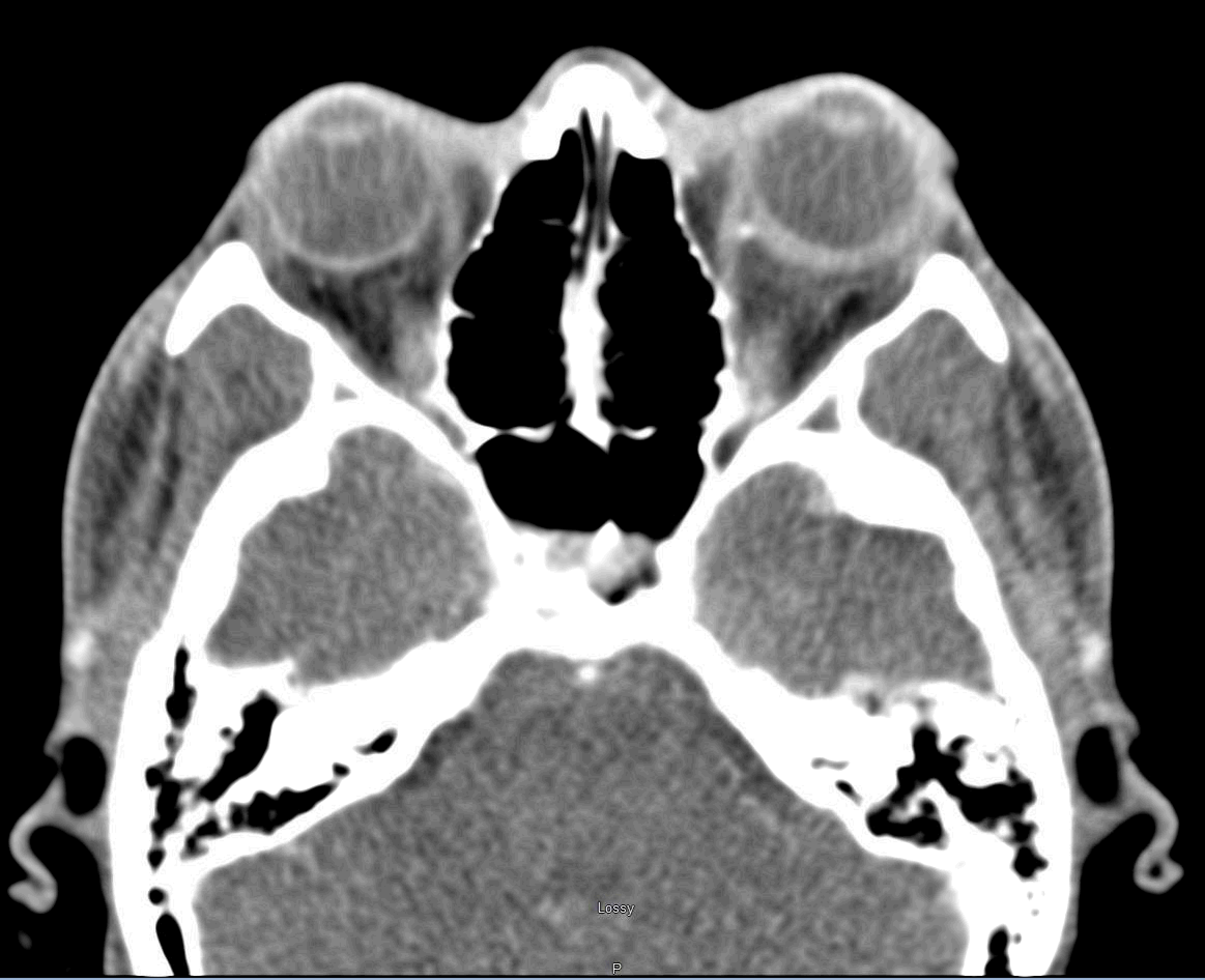 CT Orbits with Contrast
No fat stranding, no abscess
MRI and MRV Brain
No abnormalities including mass lesion or venous thrombus.
Attending Over-Read:

“mild thickening and increased enhancement along the posterior margin of the left globe”
CT Orbits w Contrast
[Speaker Notes: CT: On CT, the posterior sclera is thickened and may enhance with contrast agents. Sub-Tenon’s edema may appear as a thin crescent of lucency between the sclera and Tenon’s capsule. 

MRI: diffuse posterior scleritis, the sclera is thickened on T1-weighted images and is isoin- tense to slightly hyperintense with respect to vitreous. On T2-weighted images, the sclera is hypointense. There is moderate to marked inhomogeneous enhancement with gadolin- ium. A retinal detachment appears as a crescent-shaped area that is hyperintense on both T1- and T2-weighted images]
Hospital Day 2
Sclera
Sclera
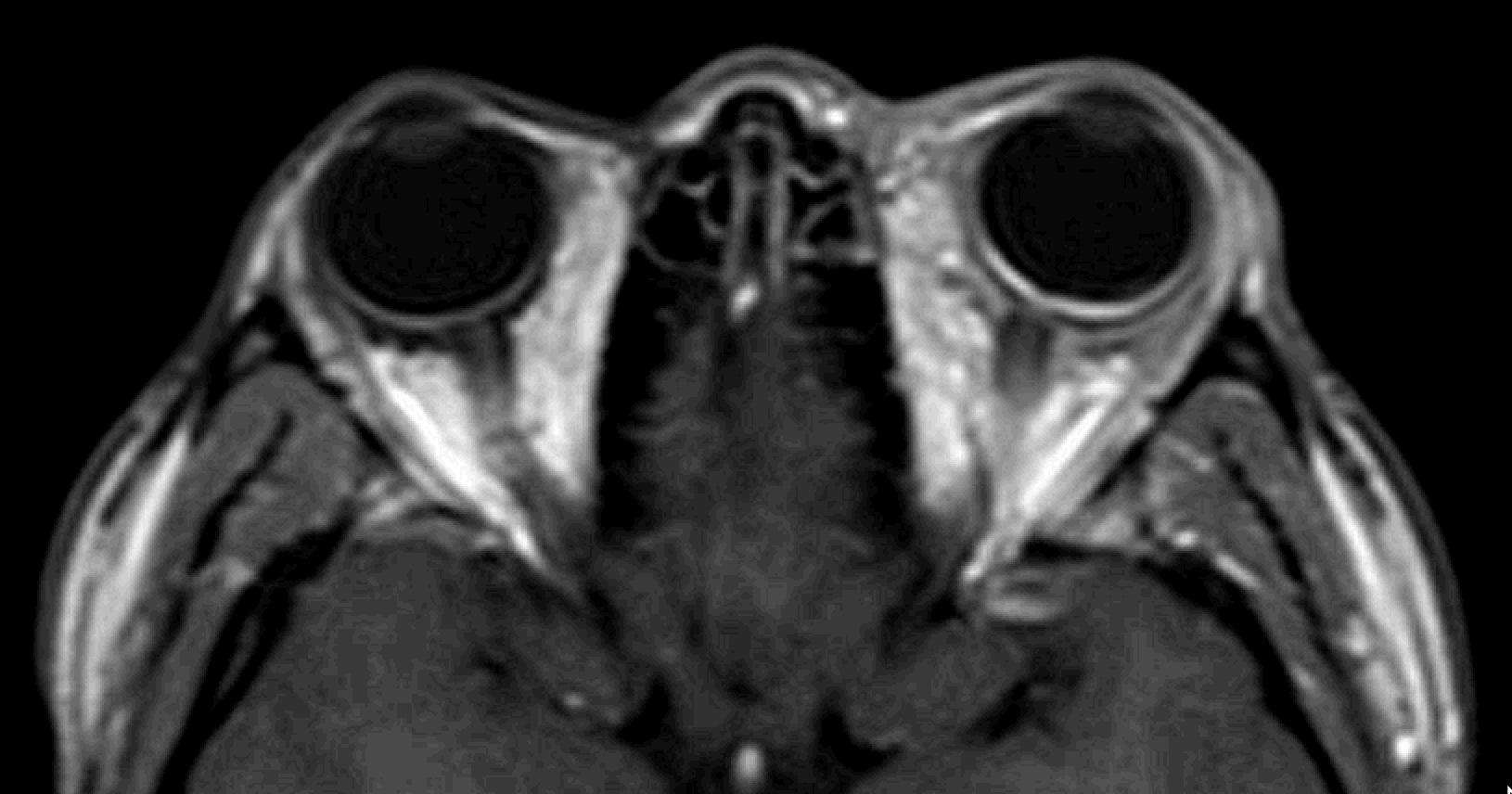 Retina + choroid
Retina + choroid
T1
MRI w Contrast
CT Orbits with Contrast
No fat stranding, no abscess
MRI and MRV Brain
No abnormalities including mass lesion or venous thrombus.
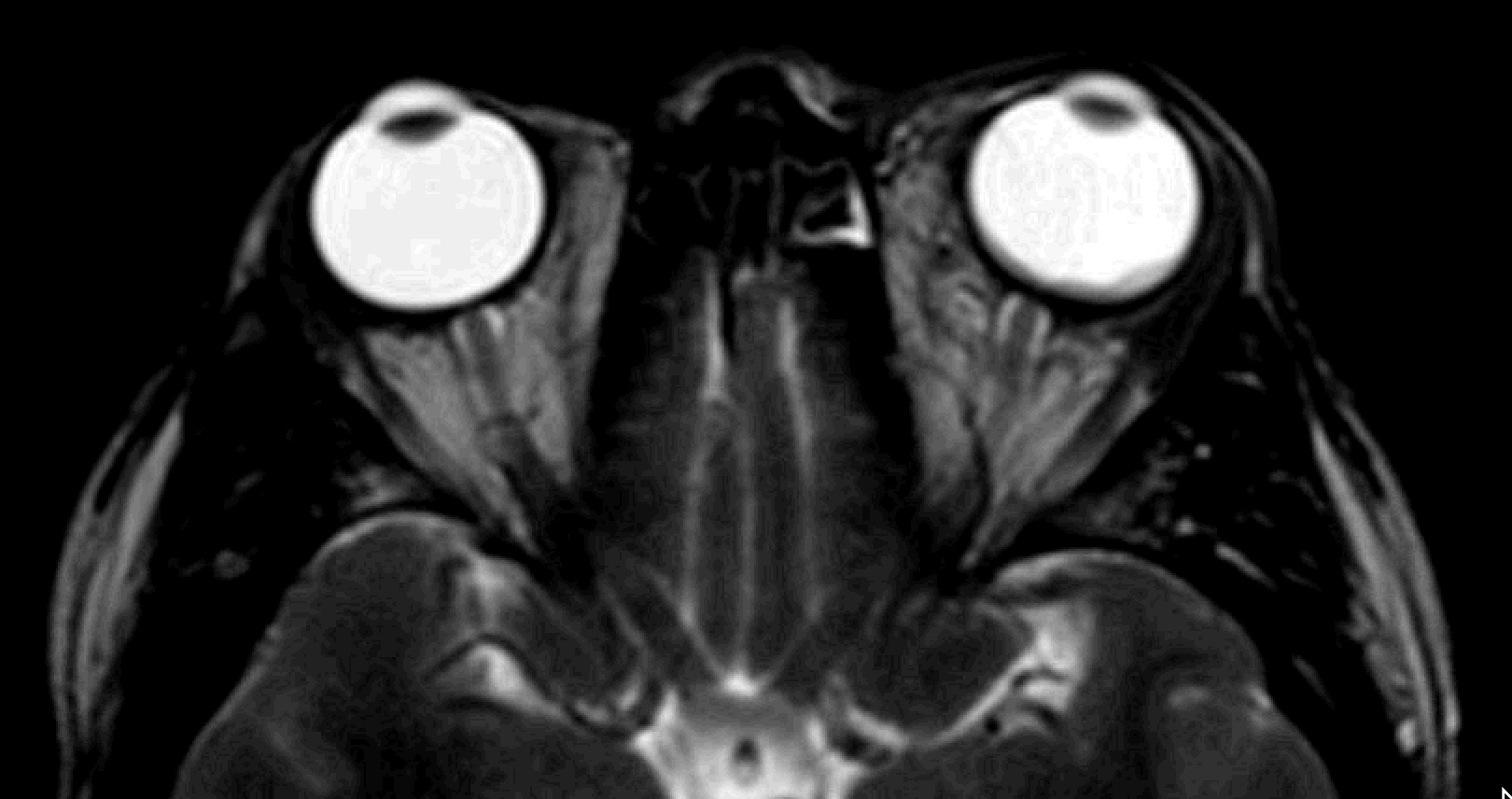 T2
Attending Over-Read:
“Mild contour irregularity, thickening and increased enhancement is visualized along the margin of the posterior left globe. Subtle proptosis”
[Speaker Notes: CT: On CT, the posterior sclera is thickened and may enhance with contrast agents. Sub-Tenon’s edema may appear as a thin crescent of lucency between the sclera and Tenon’s capsule. 

MRI: diffuse posterior scleritis, the sclera is thickened on T1-weighted images and is isoin- tense to slightly hyperintense with respect to vitreous. On T2-weighted images, the sclera is hypointense. There is moderate to marked inhomogeneous enhancement with gadolin- ium. A retinal detachment appears as a crescent-shaped area that is hyperintense on both T1- and T2-weighted images]
Workup
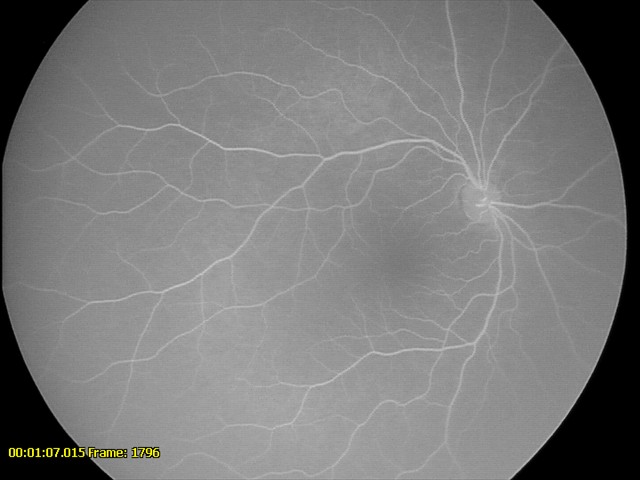 Exam under anesthesia with Fluorescein Angiography
OD
normal
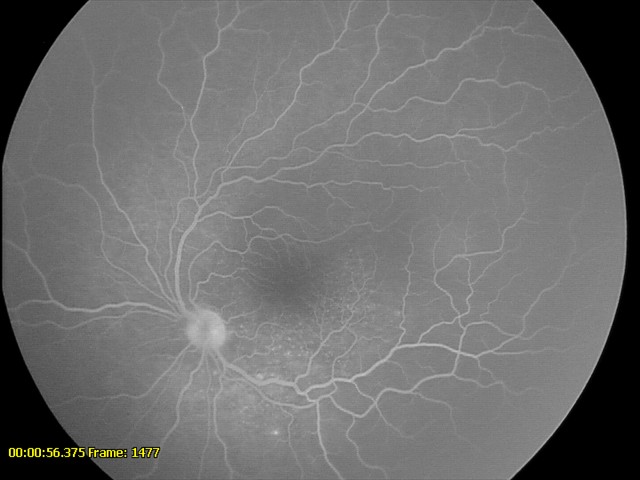 OS
disc leakage
chorioretinal leakage along inferotemporal arcade
Assessment
14 yo AAF with 4 day history of left eyelid swelling, pain with EOM, proptosis, blurred vision and headache, now with 20/400 vision, optic disc edema, retinal folds, serous retinal detachment, thickened sclera and suprachoroidal fluid...
Consistent with a diagnosis of Posterior Scleritis
Plan
Infectious and inflammatory workup:
Lyme, Syphilis, TB, Sarcoid (ACE, CXR), ANA, c-ANCA, p-ANCA, RF, toxoplasma, Sjogren, IgG4, Lupus, antiphospholipid antibody, HLA B51

1 G methylprednisolone q24H x 3 days

Rheumatology Consult
[Speaker Notes: ANA screen includes – dsDNA,Sm,RNP,SmRNP,SS-A,SS-B,Scl-70,Centromere B, Chromatin, Jo-1, Ribosomal P

Syphilis was total Antibody.]
Follow Up
Vision improved to 20/100 by Day 3 of IV steroids
Discharged on:
25mg prednisone PO BID
1000mg mycophenolate mofetil BID
Posterior Scleritis
6 cases per 10,000
2-12% of all scleritis cases
Most common in females
Average age 45-49 yo
65% unilateral
30-50% associated with systemic disease
More likely in >50 yo
Posterior Scleritis
Presentation
Moderate-severe deep, boring pain
Classically awakes from sleep
Pain with motility +/- restriction
Proptosis
Vision: normal to NLP
With or without injection
Optic disc edema
Exudative retinal detachment
Choroidal effusions
Posterior Scleritis
Workup
B Scan is gold standard
T-sign
thickened choroid

OCT
increased thickness choroid, often subretinal fluid
FA
no characteristic signs, but can help distinguish from central serous retinopathy
CT or MRI 
may show scleral thickening and enhancement
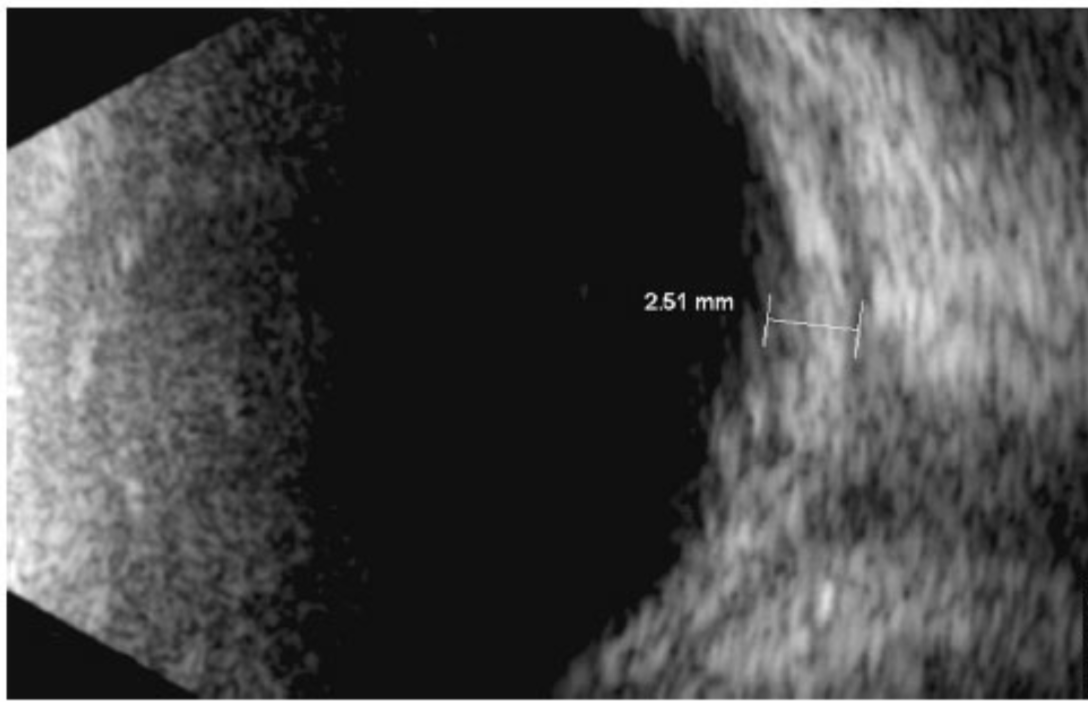 Posterior Scleritis
Workup for Systemic Disease
Must rule out infection!
TB, Syphilis, Lyme
Rheumatoid
Lupus
Sarcoid
Granulomatosis with polyangiitis
Polyarthritis nodosa
Thyroid disease
And many others...
Consult Rheumatology
Posterior Scleritis
Treatment (usually Systemic)
NSAIDs
Corticosteroids
Immunomodulatory therapy
Antimetabolites
Biologics
Retrospective Case Series of 13 patients (20 eyes) + Review of Literature
The patients:
	all Chinese
	5-16 yo, median age 11.5
	8 female, 5 male
Visual Acuity:
	20/30 median presenting vision
Signs:
	100% positive T-sign on B scan
	95% had optic disc swelling
	85% retinal striae
	75% concurrent anterior uvietis
Systemic Disease:
	0%
Treatment:
	1 resolved with NSAIDs
	12 received corticosteroids
	11 required immunomodulatory therapy
Outcomes:
	20/20 median vision at 1 year
Anterior scleritis 18% peds vs 81% adults
10 of 13 patients had initial diagnosis other than scleritis.
 Diagnosis is often delayed
Disc edema 95% peds vs 18-45% adults
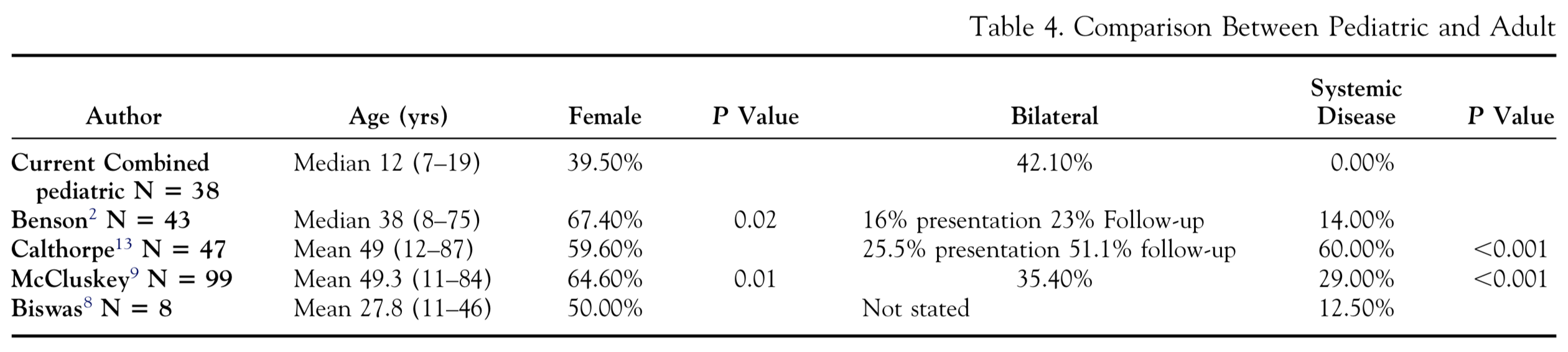 Poor VA 7% peds vs 30% adults
Follow Up – Day 6
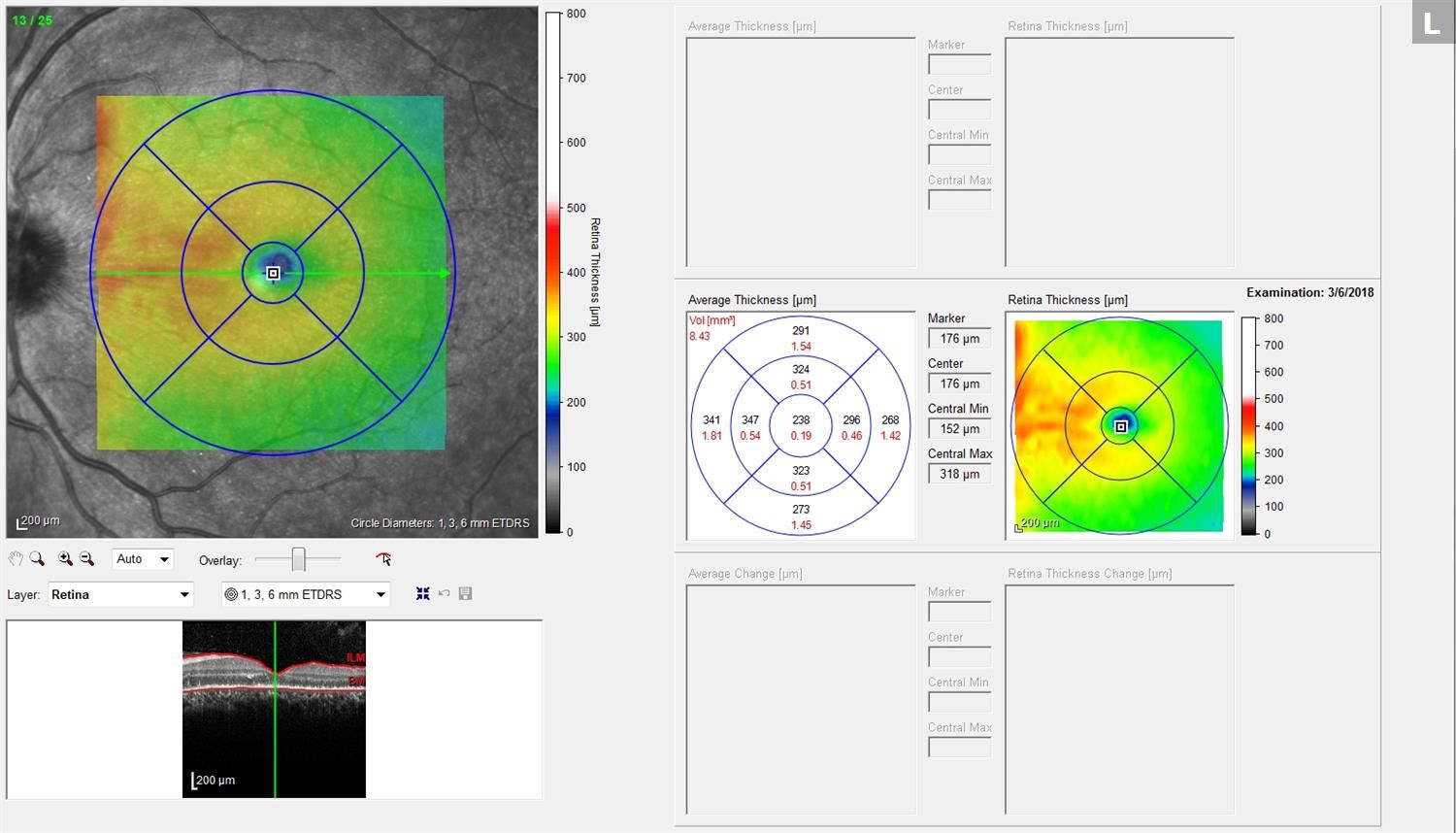 OS:   
VA scD		20/70

Post Seg	
	Optic Disc Edema
	Macular Folds
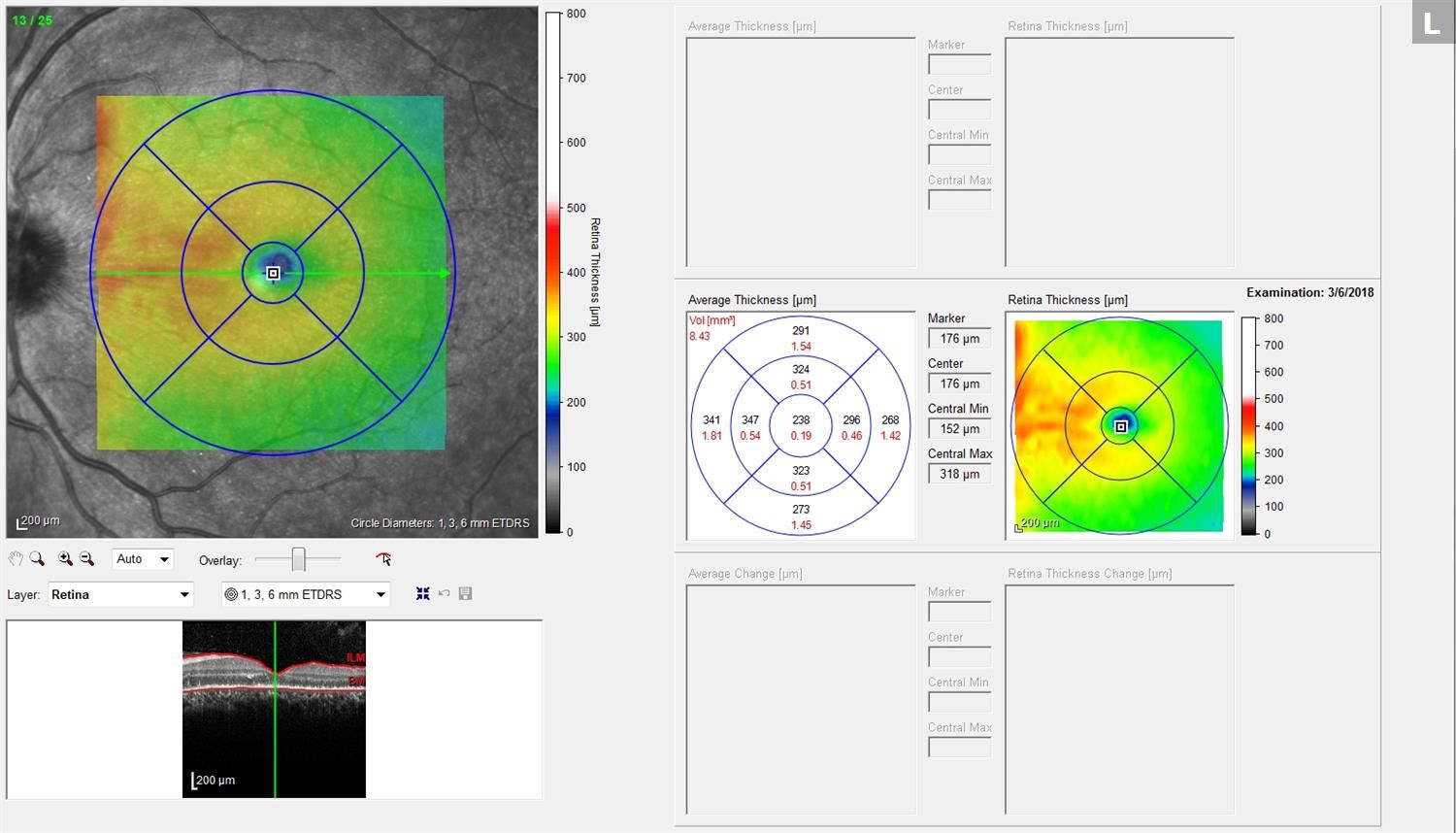 Follow Up – Day 6
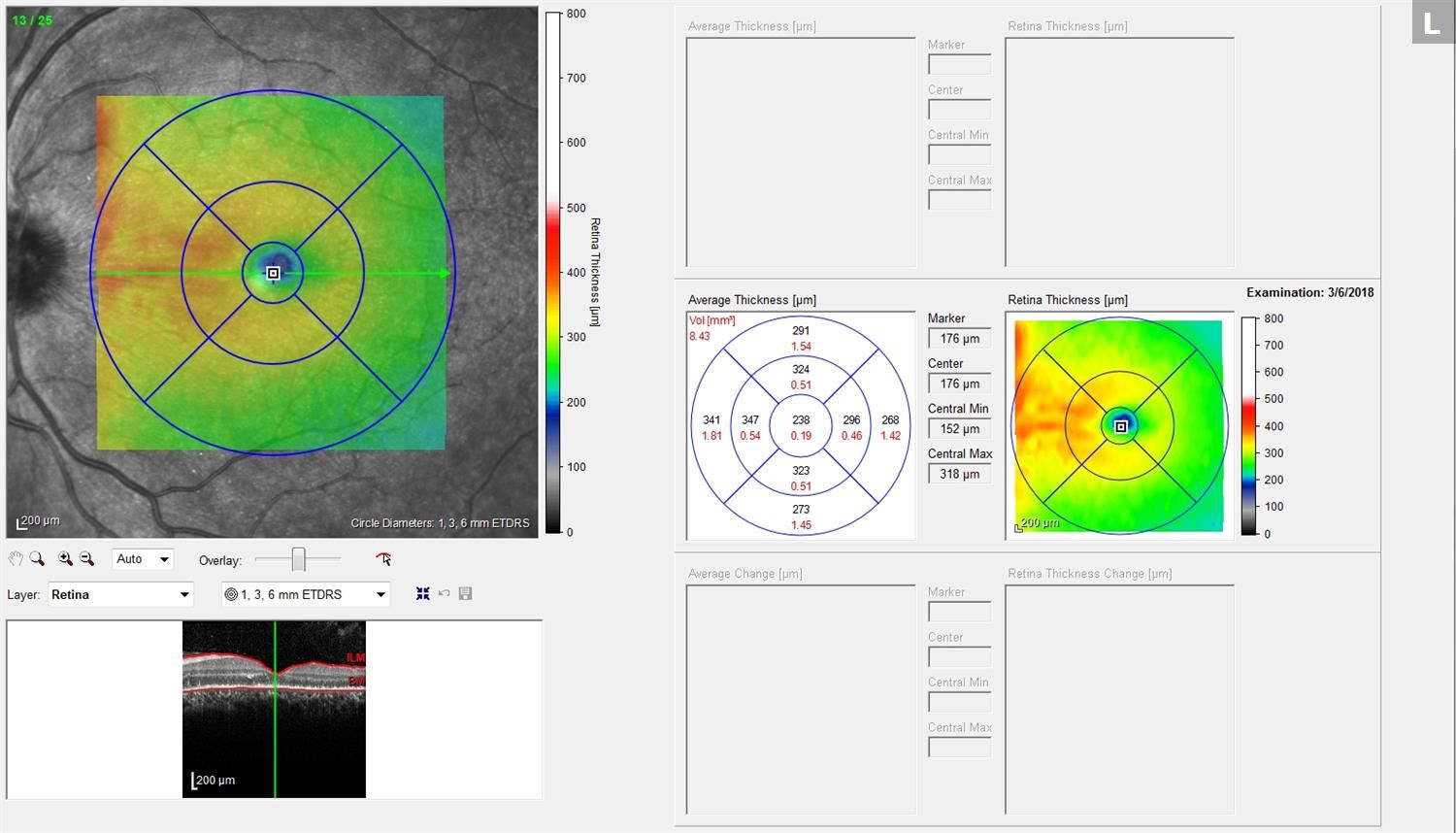 OS:   
VA scD		20/70

Post Seg	
	Optic Disc Edema
	Macular Folds
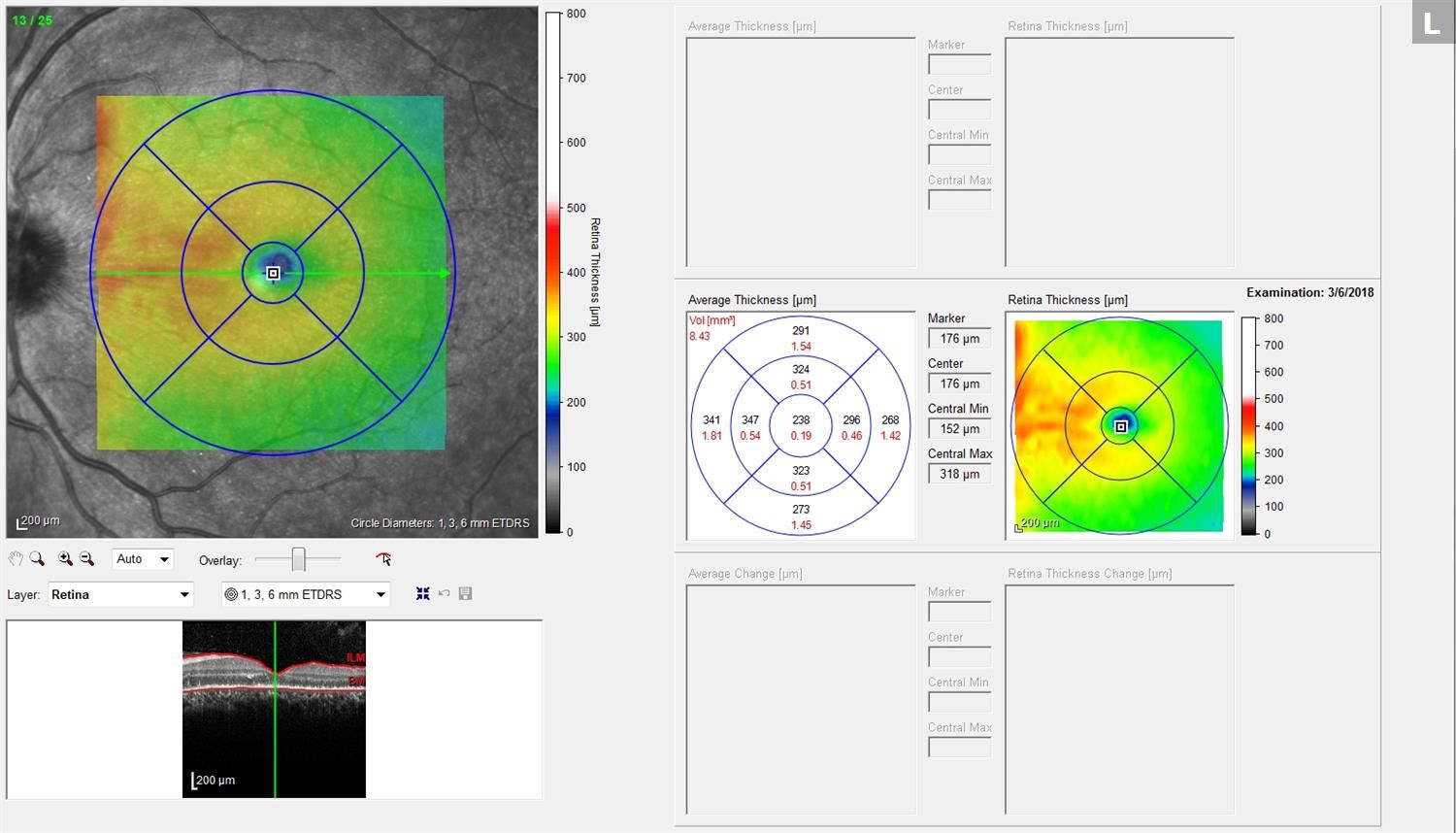 Follow Up – Week 3
OS:
VA scD		20/25+3

Post Seg	- Disc Edema resolved, 
				trace fibrosis
			- Macular Folds improved
			- trace ERM
Follow Up – Week 3
All labs resulted negative:
Lyme, Syphilis, TB, Sarcoid (ACE, CXR), ANA, c-ANCA, p-ANCA, RF, toxoplasma, Sjogren, IgG4, Lupus, antiphospholipid antibody, HLA B51

Plan:
Continue mycophenolate mofetil 100mg BID
Taper steroids 
f/u with Rheumatology
Conclusions
Rare, but often misdiagnosed
B Scan!
Must rule out infection
Workup for systemic disease
Majority of pts require long term immunotherapy
References
Cheung,CM, Chee,SP. Posterior Scleritis in Children: Clinical Features and Treatment. Ophthalmology 2012;119:59–65.
Rifkin,LM. Posterior Scleritis: A Diagnostic Challenge. Review of Ophthalmology 2018.
Lavric, A, Gonzalez-Lopez, JJ, Majumber, PD, et al. Posterior Scleritis: Analysis of Epidemiology, Clinical Factors, and Risk of Recurrence in a Cohort of 114 Patients. Ocul Immunol Inflamm 2016;24:1: 6-15.
Watson PG, Hayreh SS. Scleritis and episcleritis. Br J Ophthalmol 1976;60:163–91. 
BCSC Section 8 External Disease and Cornea.